ALVAO
Ing. Lubomír Karas
Mgr. Jiří Sláma
Systém na správu požadavků a technickou evidenci majetku
Popis produktů a toho co se líbí a mohlo by Vám být užitečné
ALVAO v organizaci
ERP, spisová služba, účetní software, NIS atd.
.
Enterprise Service Management (ALVAO)
[Speaker Notes: Ukažme si kam, ALVAO v organizace patří.

Horní proces reprezentuje hlavní proces organizace, který dosahuje cílů pro které organizace vznikla.
(generuje zisky anebo dodává služby pro zákazníky)

Hlavní proces řídíte v ERP systému (SAP, MS Dynamics, Noris atd.)
Použít stejný systém pro ostatní servisní oddělení je velmi nákladné anebo dokonce principiálně nemožné.
Výsledkem pak, že je IT jako „kovářova kobyla“ nemá žádný systém.

My děláme systém na řízení IT služeb, ale je možné jej použít i na řízení ostatních servisních oddělení.
Dokonce často zažíváme u zákazníků, kterým jsme prodali ALVAO pro IT, když se po roce stavíme na návštěvu, že systém už používají další oddělení.
(naše licence toho chování podporuje –> již neplatíte více)]
Service Desk
Představení produktu
Service Desk
 systém na řízení libovolných servisních požadavků postavený nad katalogem služeb
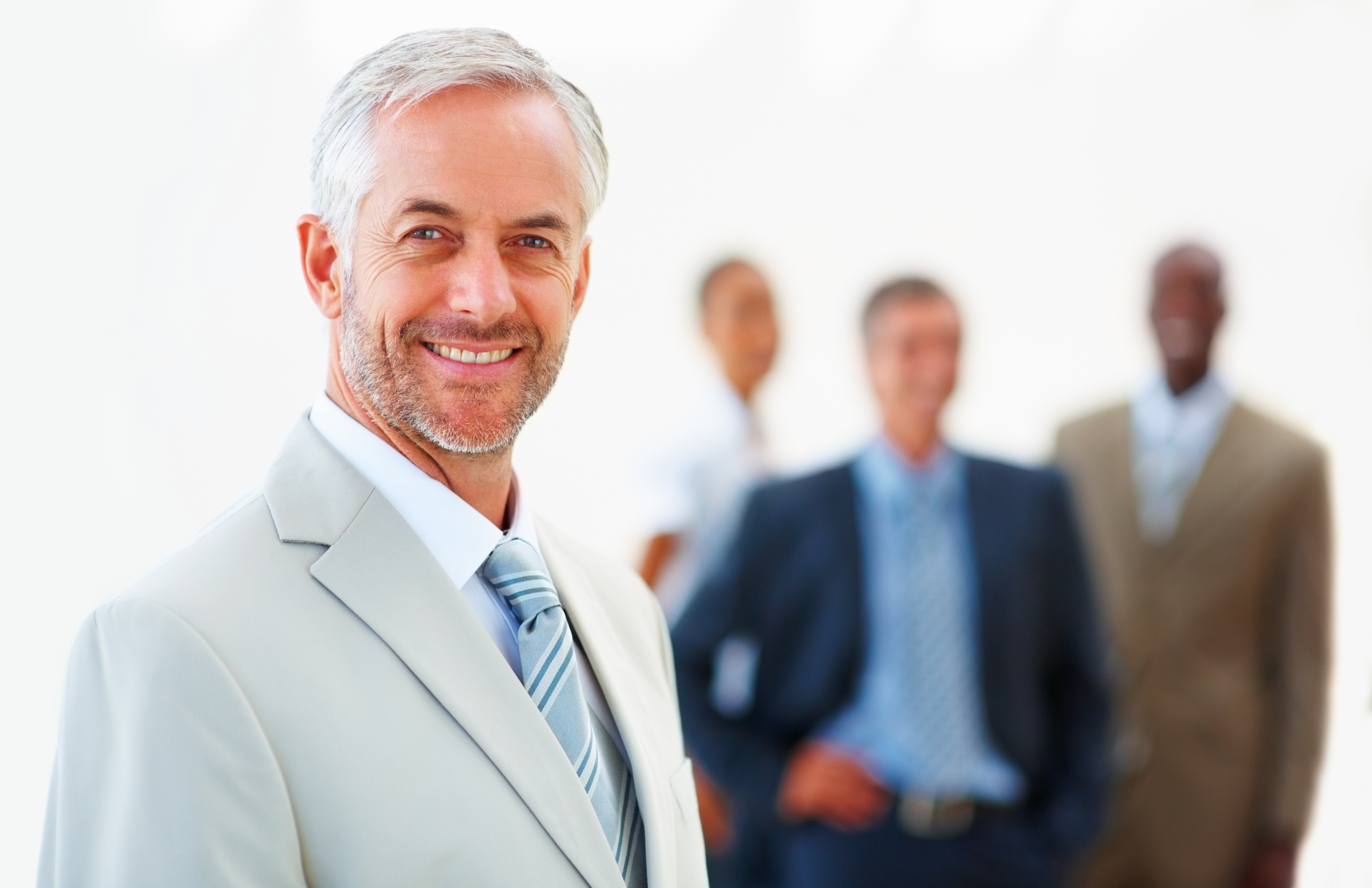 Katalog služeb – uživatelsky přívětivý a uživatelsky konfigurovatelný

Jednotné kontaktní místo na všechny požadavky

Možnost použít napříč celou organizací – IT, správa budov, správa vozového parku, personalistika, bezpečnost, … 

Plná integrace do MS Outlook

Schvalovací procesy

Uživatelsky definovaná  workflow

Vazby mezi požadavky, řetězení požadavků

9)  Vykazování práce
Způsob objednávání služeb a hlášení závad
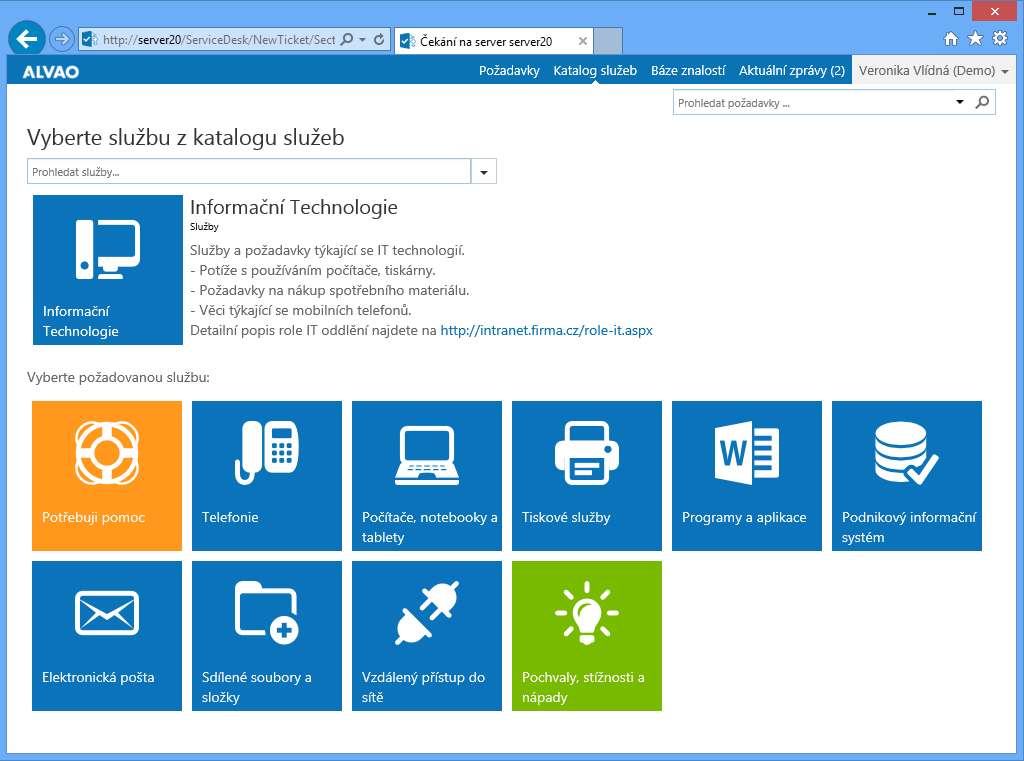 web /
intranet
Service Desk
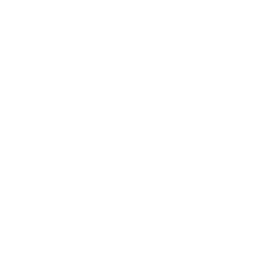 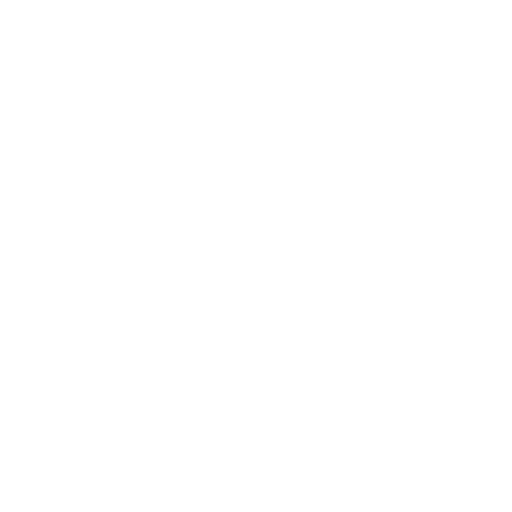 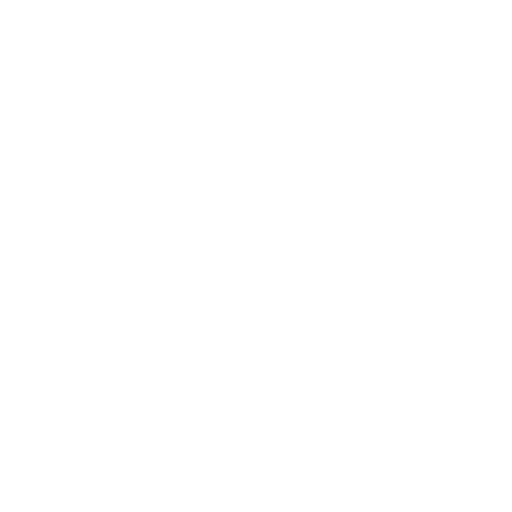 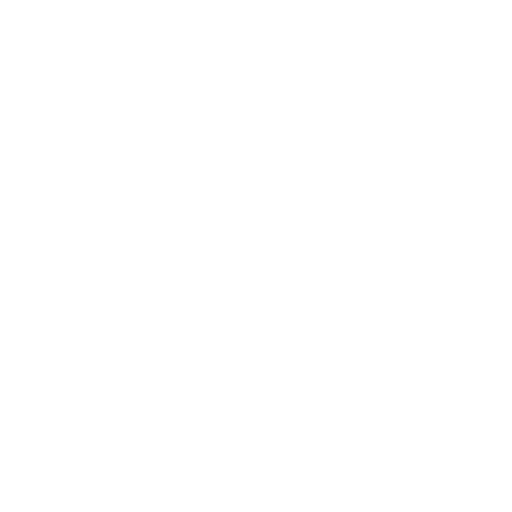 e-mail
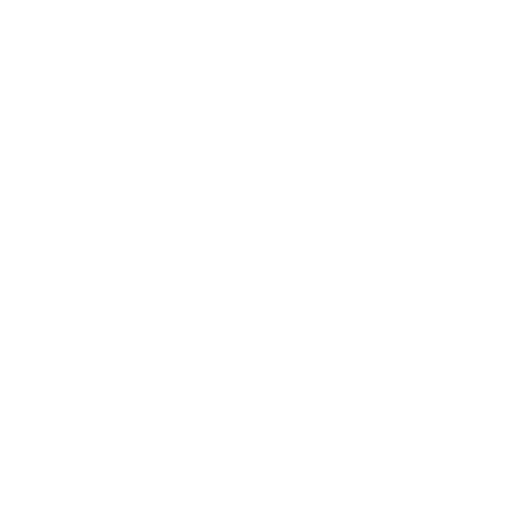 žadatel
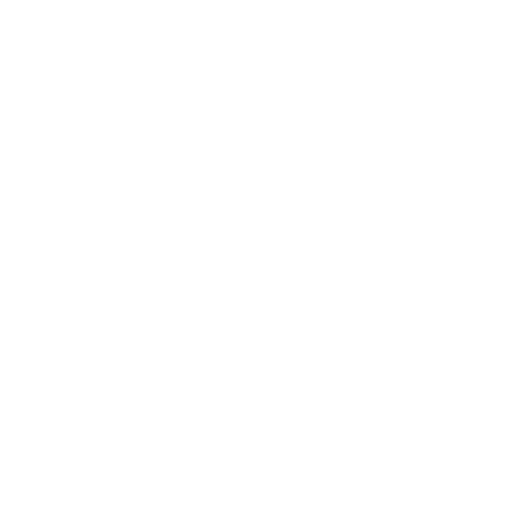 telefon /osobně
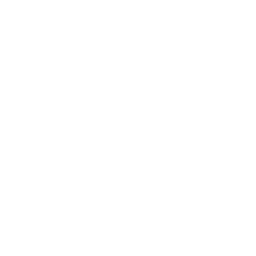 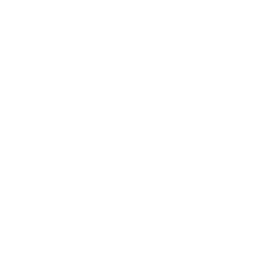 servery / tiskárny /
aktivní prvky
operátor / řešitel
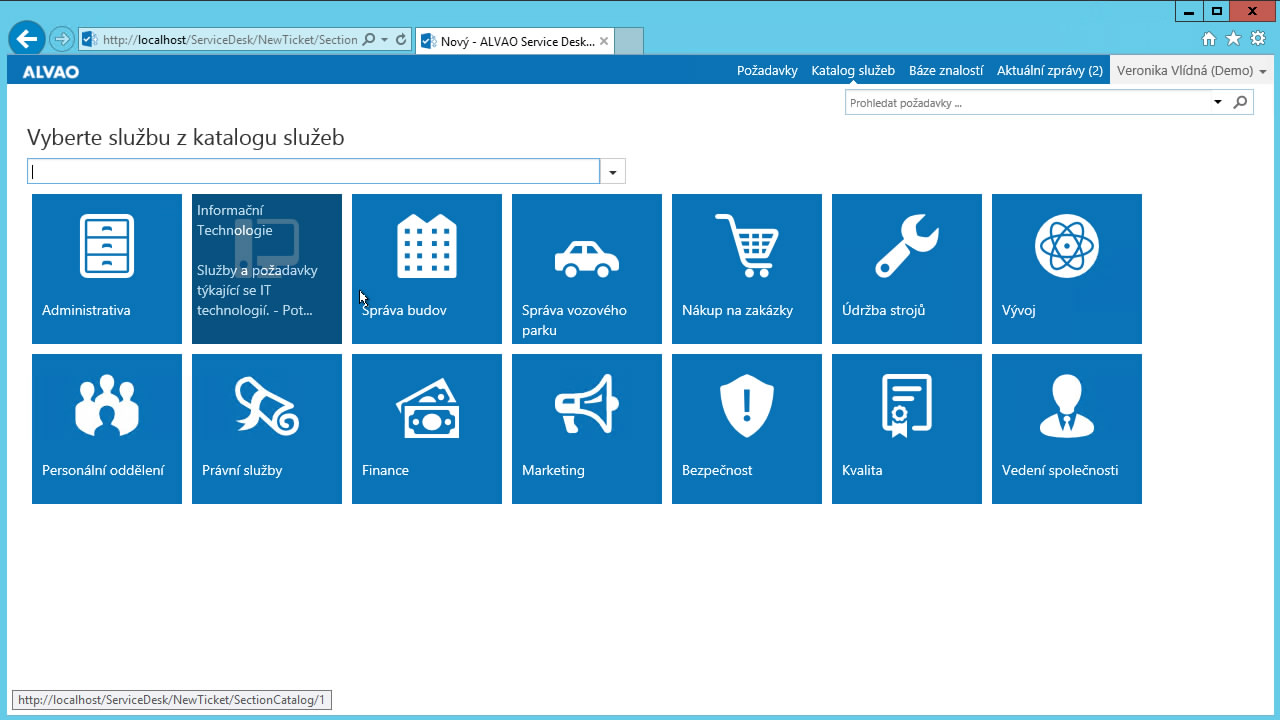 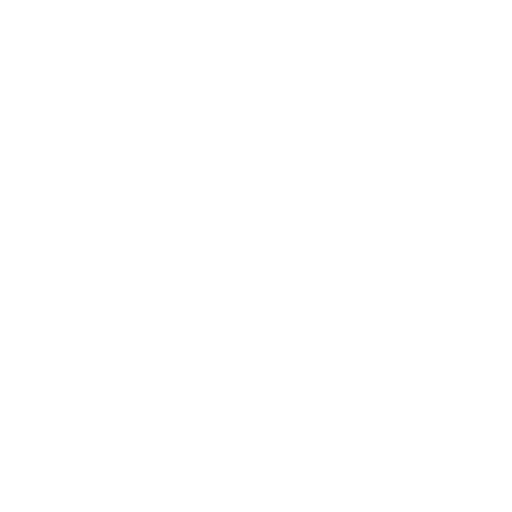 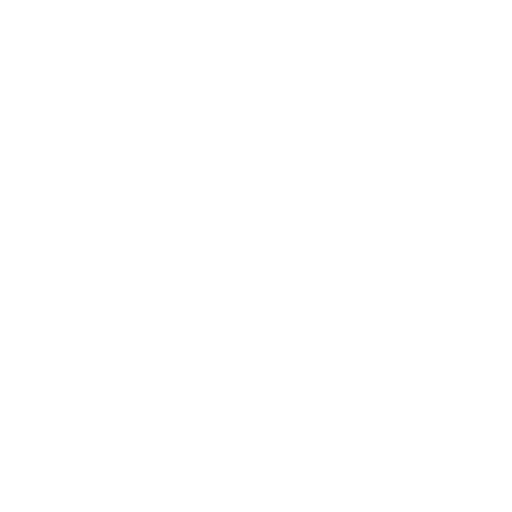 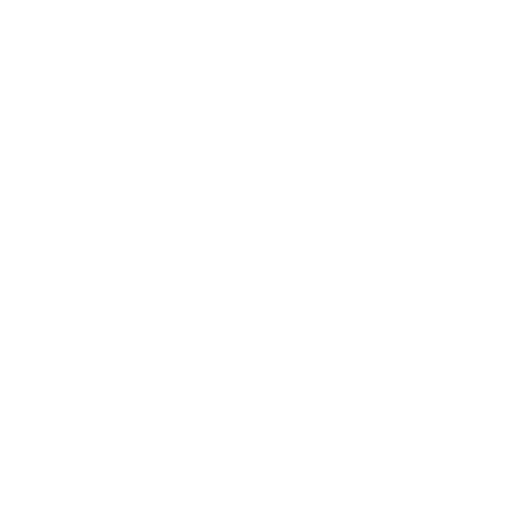 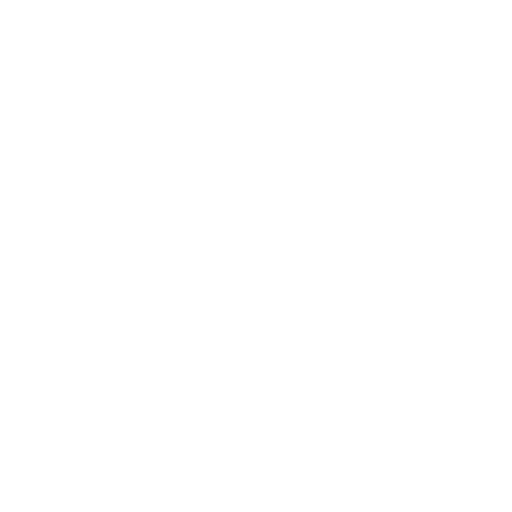 hr@company.com
it@company.com
cars@company.com
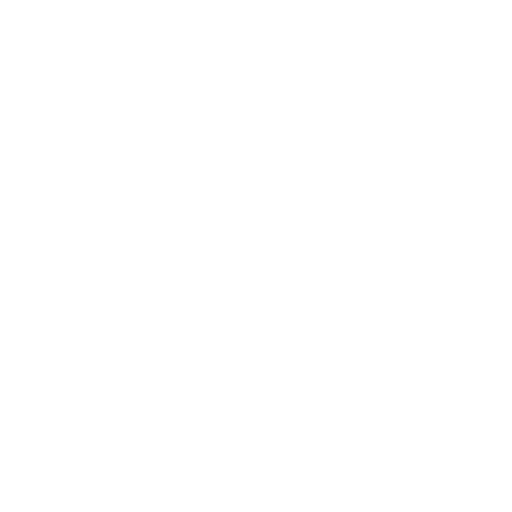 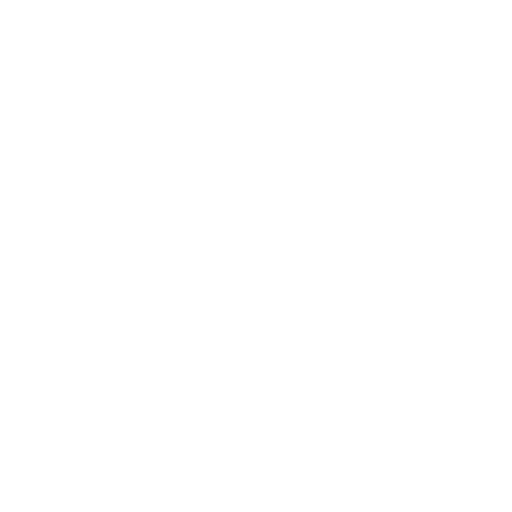 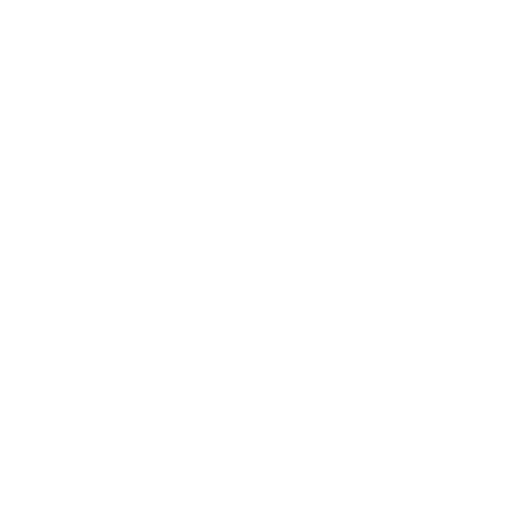 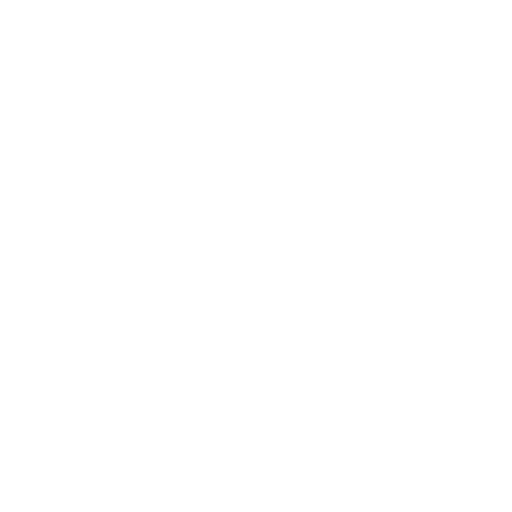 services.company.com
enterprise service
catalogue
building@company.com
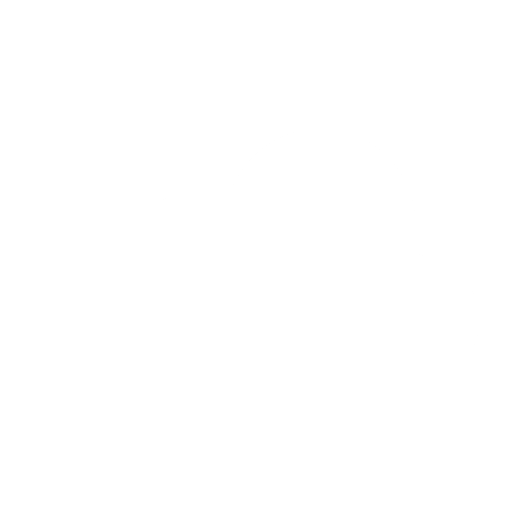 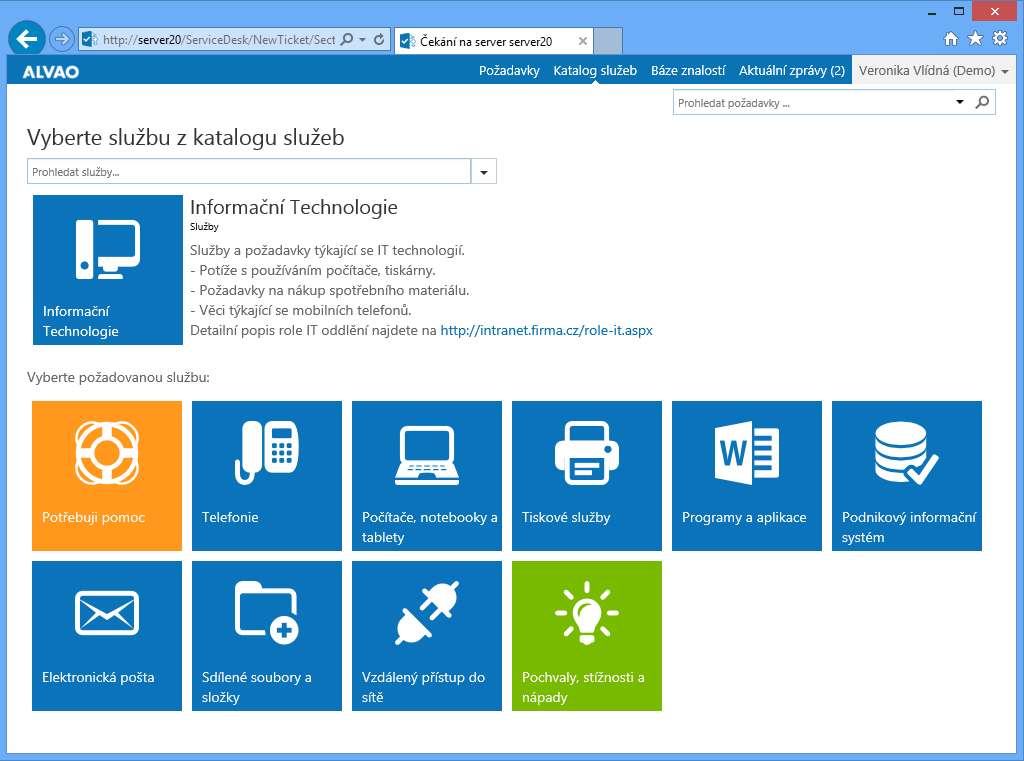 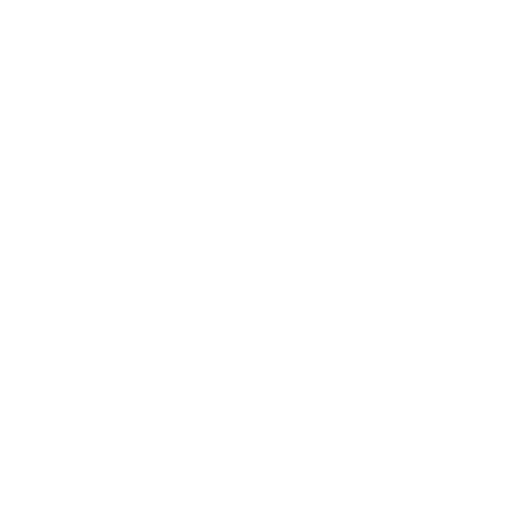 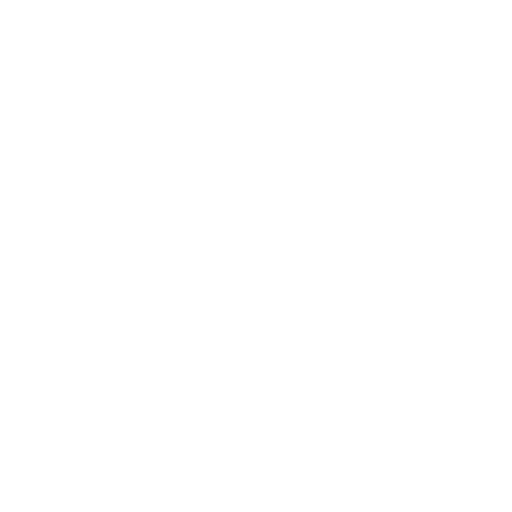 marketing@company.com
Service Desk
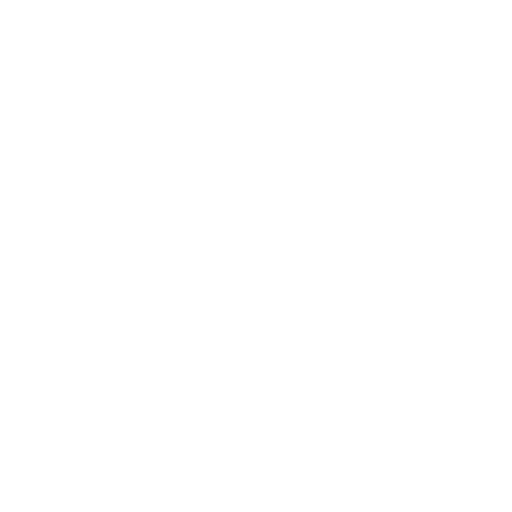 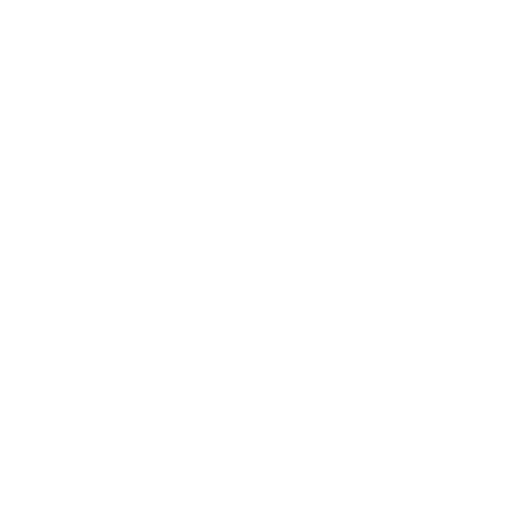 info@company.com
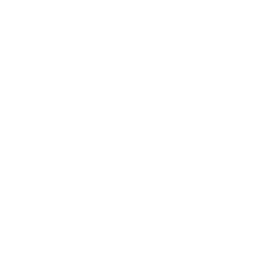 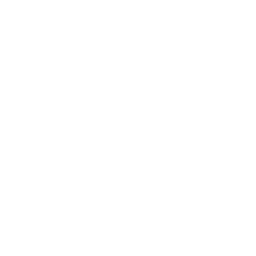 phone / direct contact
operator
[Speaker Notes: Jak toho dosáhnout, aby bylo na vše reagováno a reagováno rychle – in defined time
Měříme reakce všech (SLA): jak rychle reagujeme na poptávky, reklamace, životopisy…]
Webové rozhraní
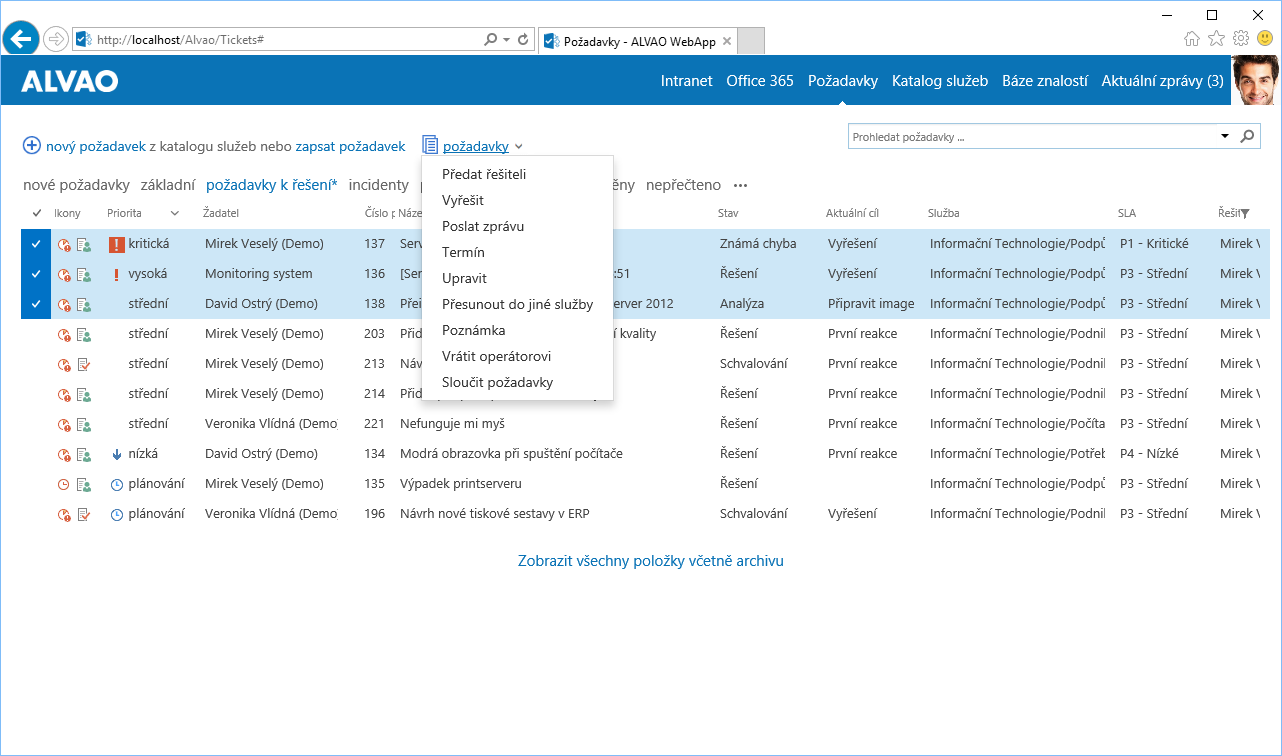 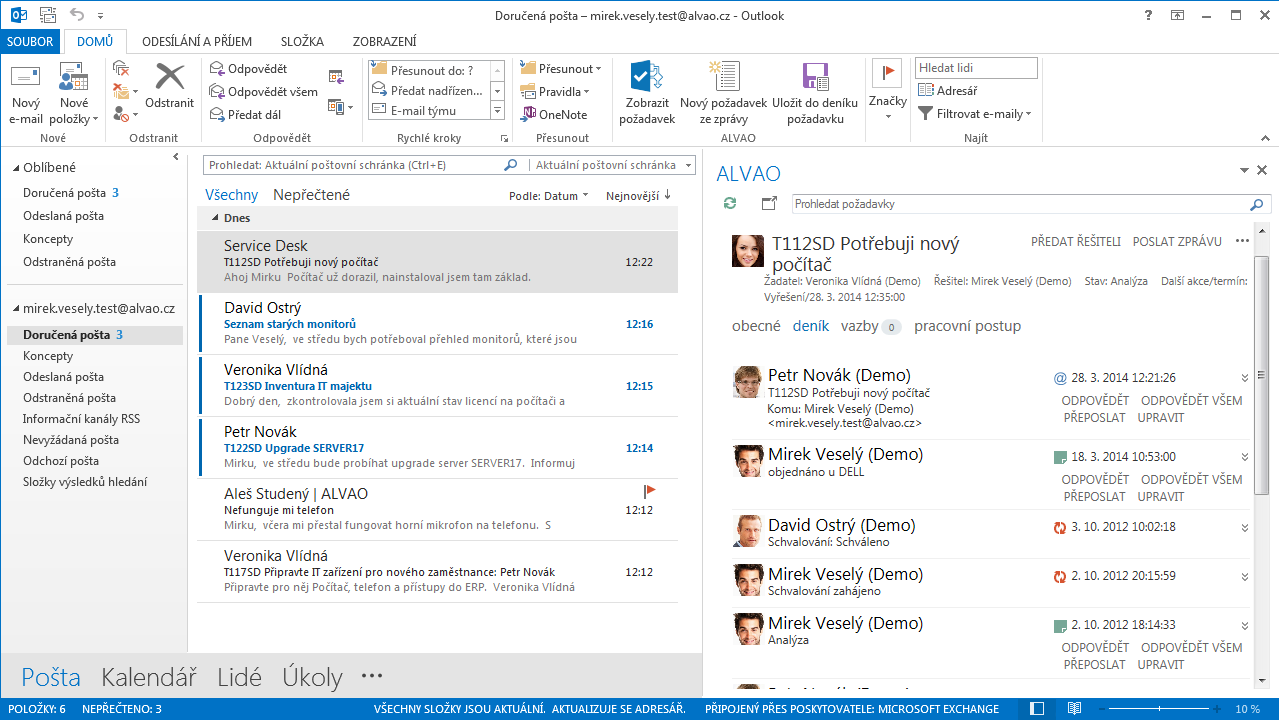 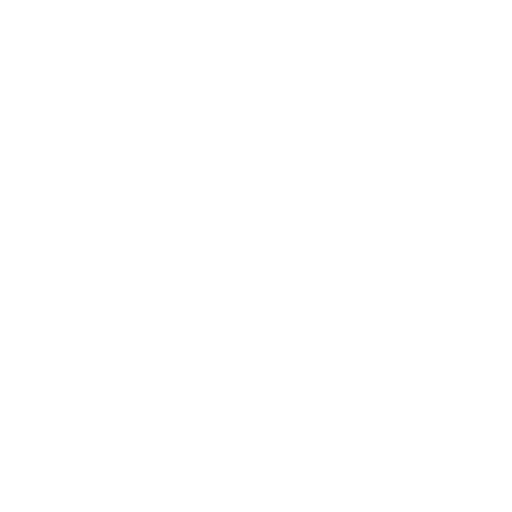 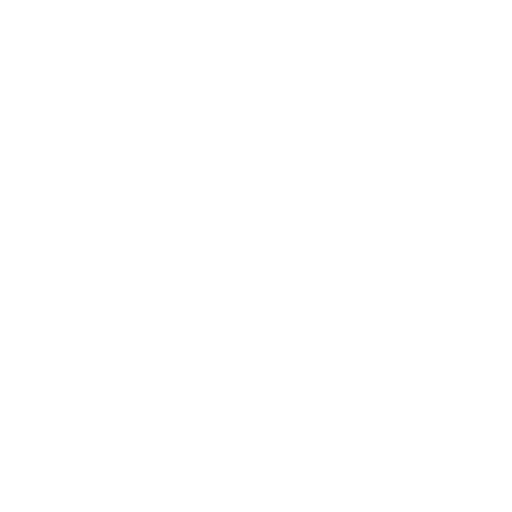 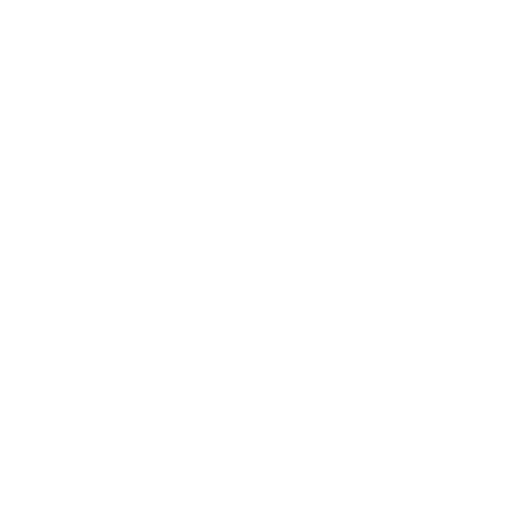 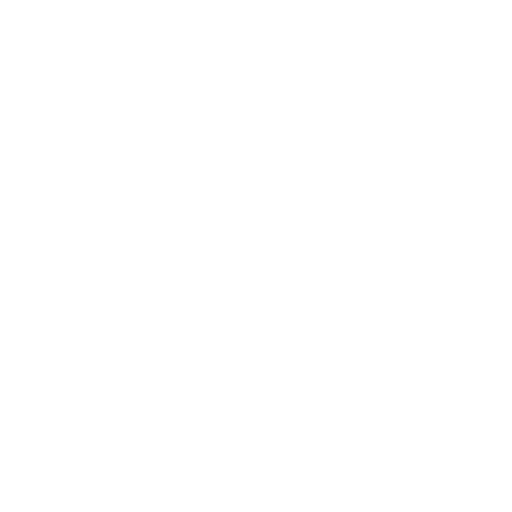 hr@company.com
it@company.com
cars@company.com
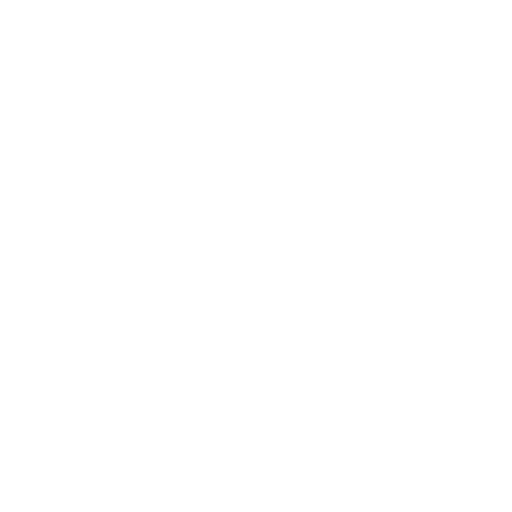 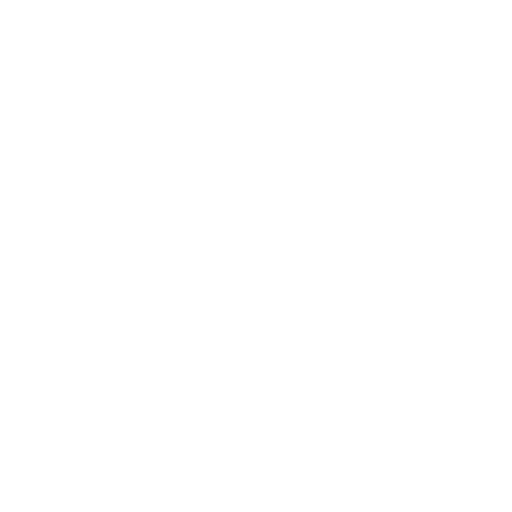 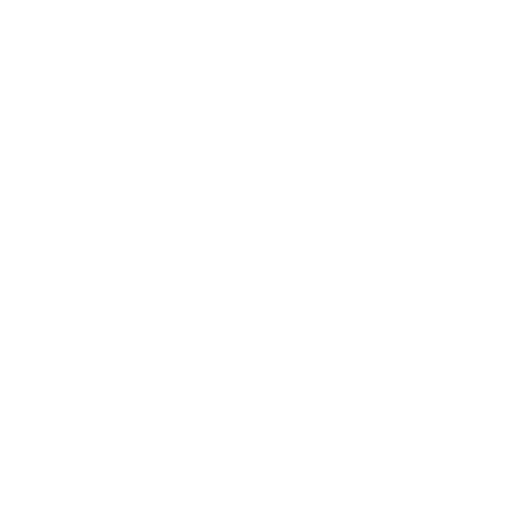 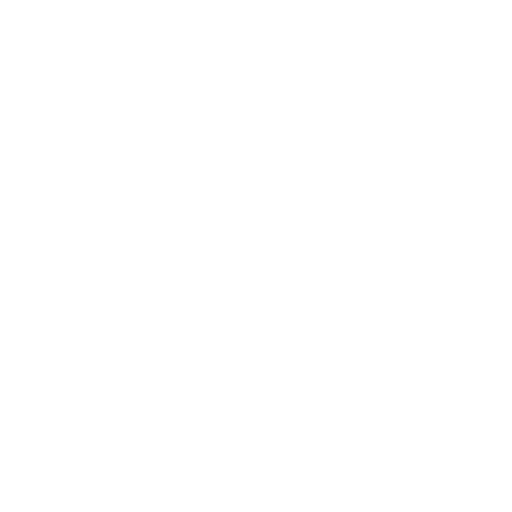 services.company.com
enterprise service
catalogue
building@company.com
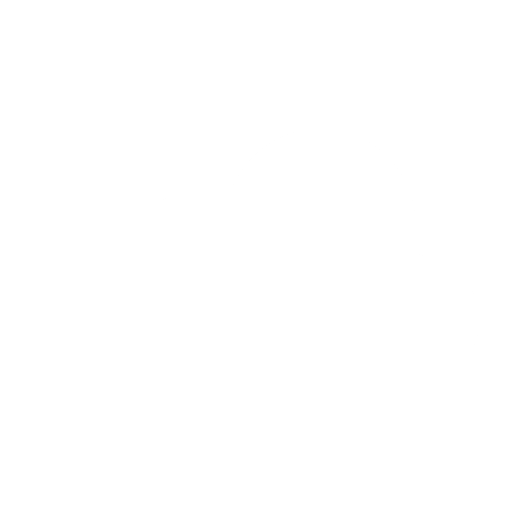 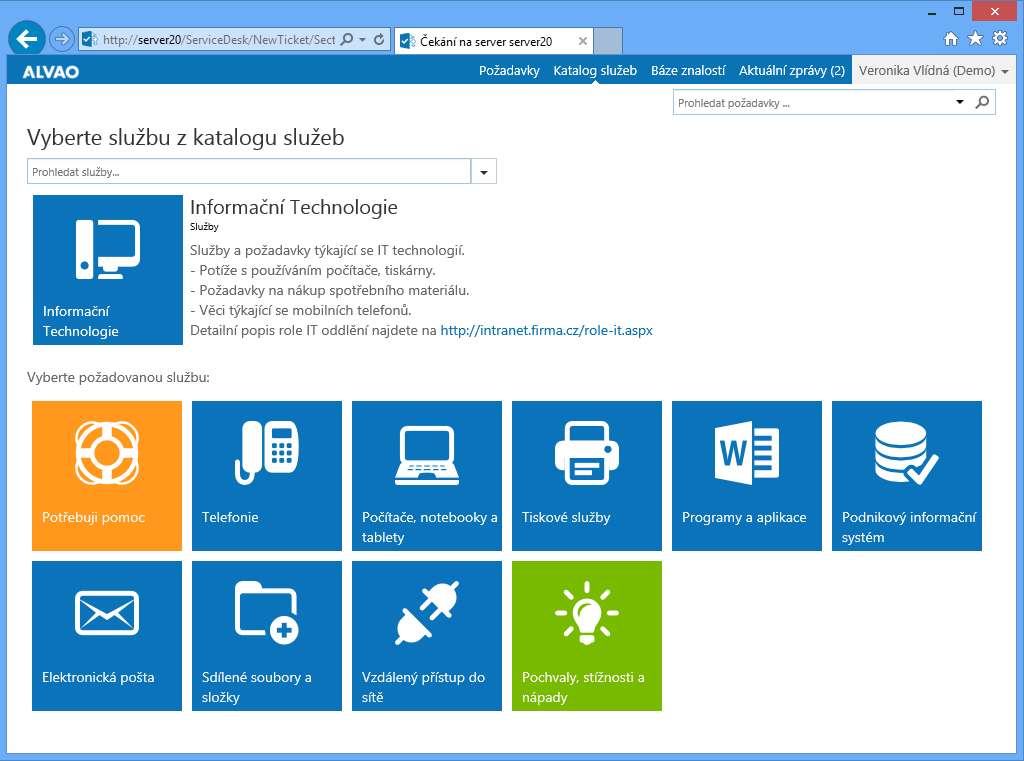 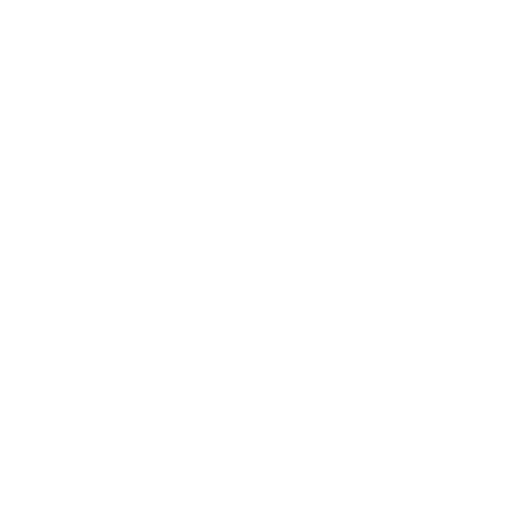 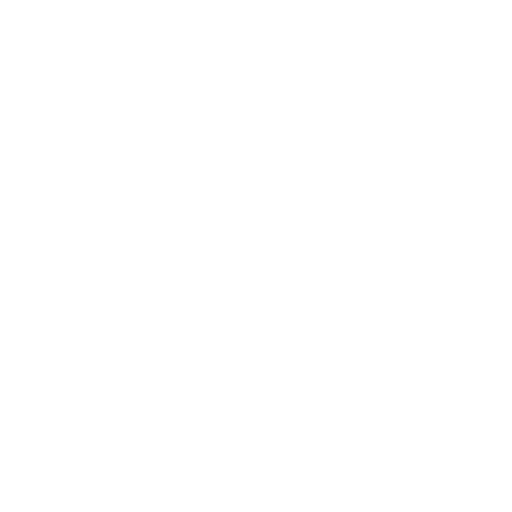 marketing@company.com
Service Desk
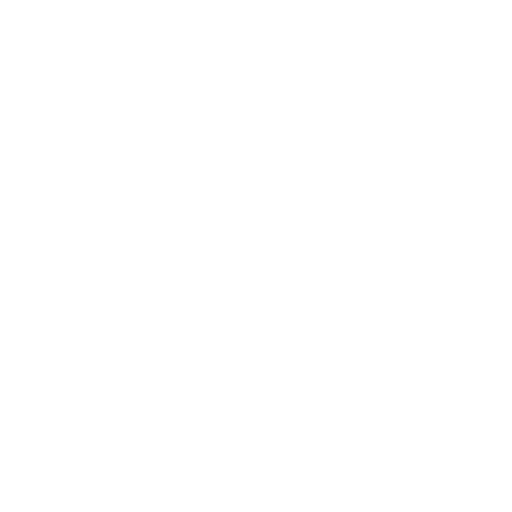 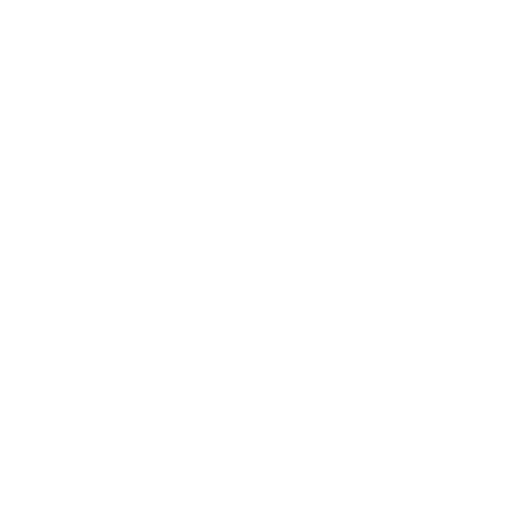 info@company.com
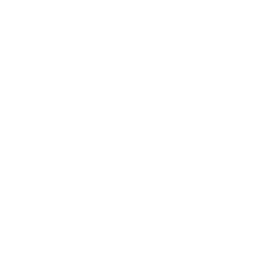 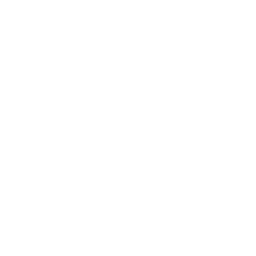 phone / direct contact
operator
[Speaker Notes: Jak toho dosáhnout, aby bylo na vše reagováno a reagováno rychle – in defined time
Měříme reakce všech (SLA): jak rychle reagujeme na poptávky, reklamace, životopisy…]
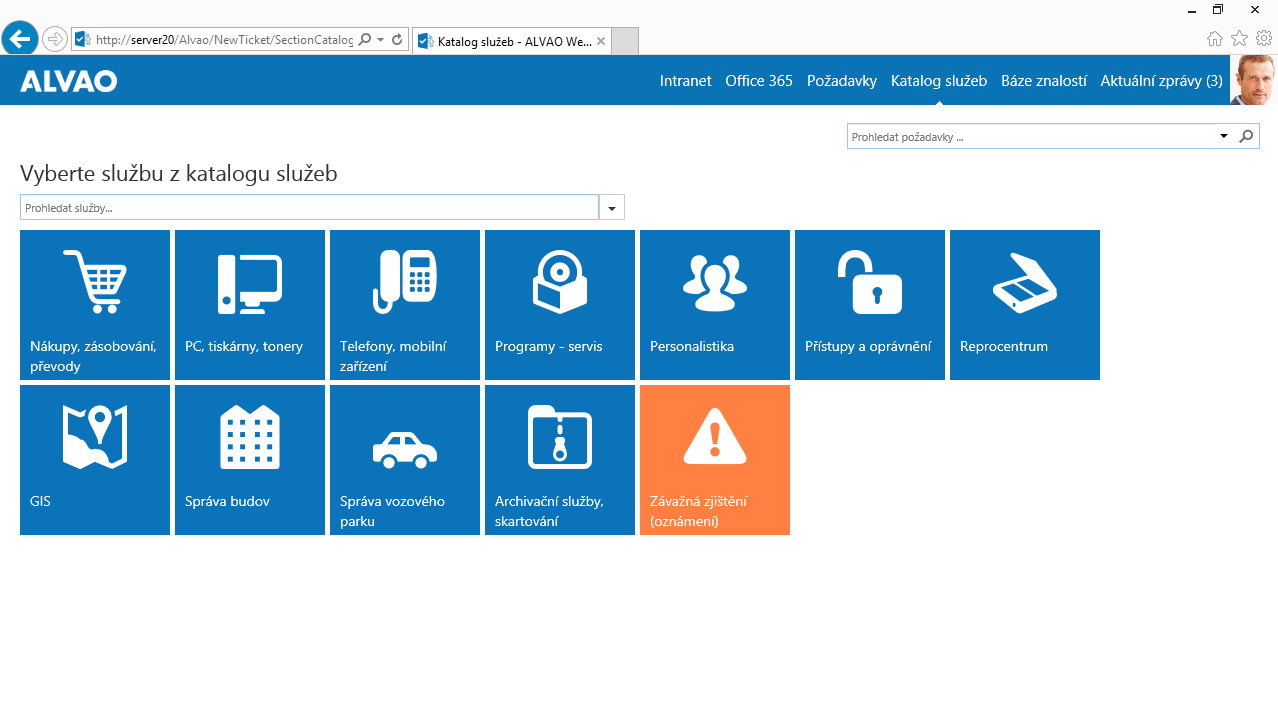 Dotazy ???Ing. Lubomír Karaslubomir.karas@alvao.cz
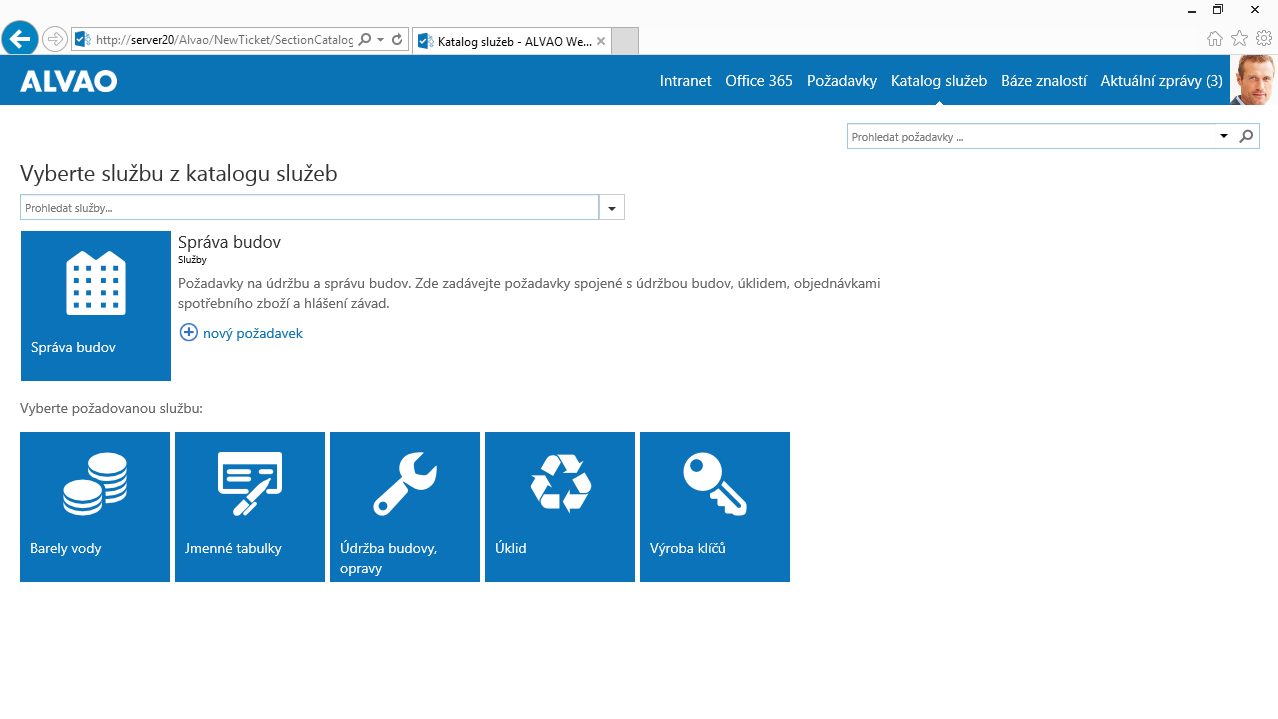 Dotazy ???Ing. Lubomír Karaslubomir.karas@alvao.cz
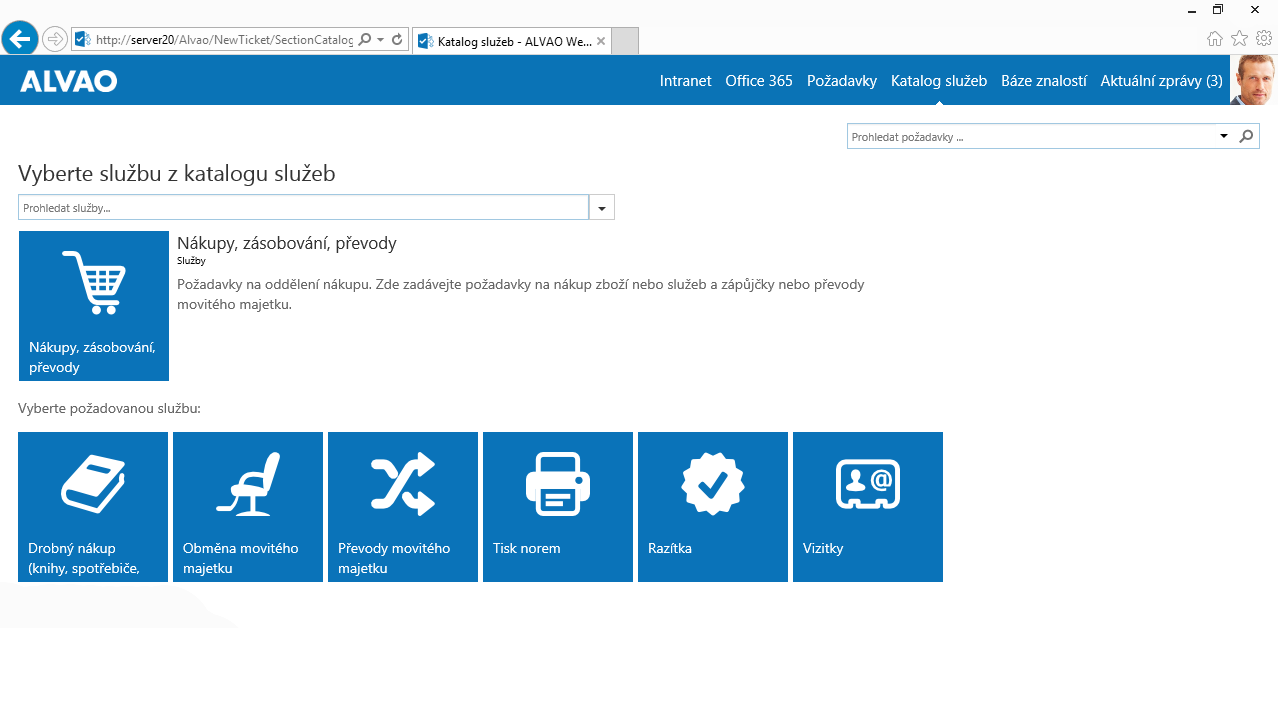 Dotazy ???Ing. Lubomír Karaslubomir.karas@alvao.cz
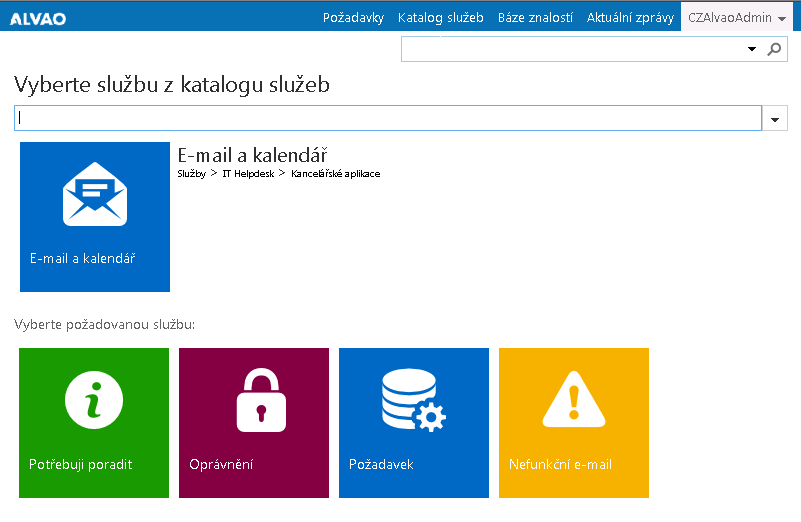 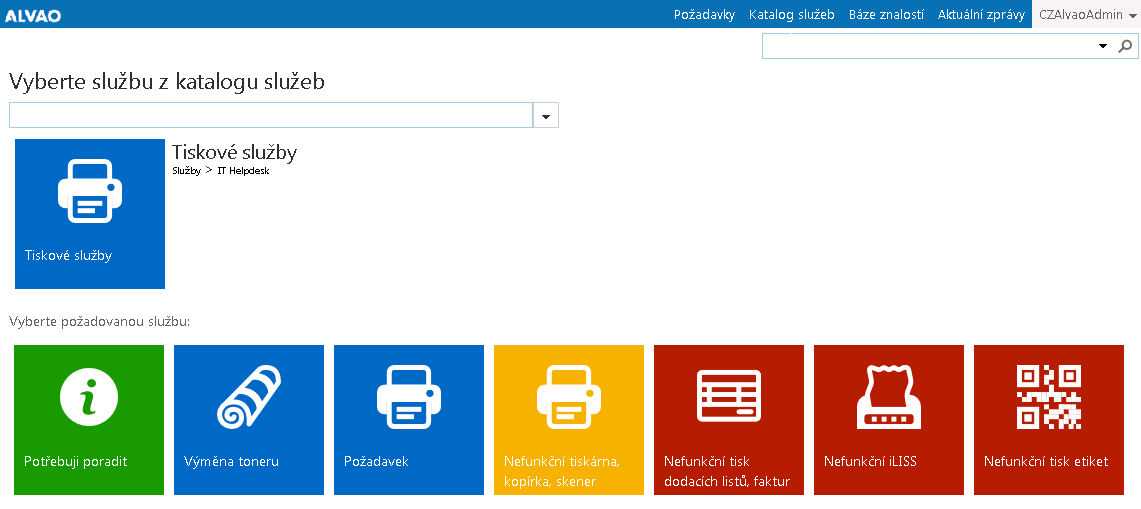 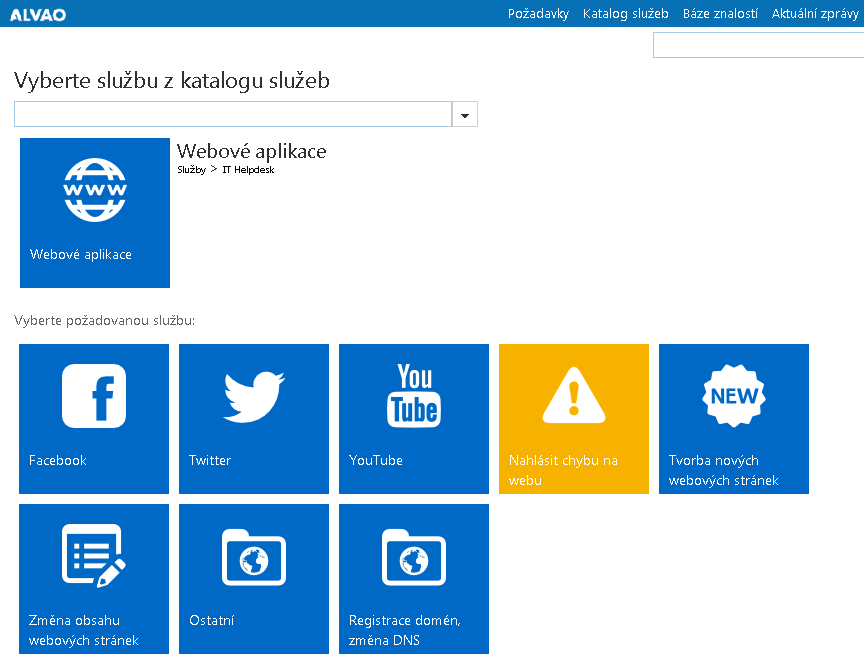 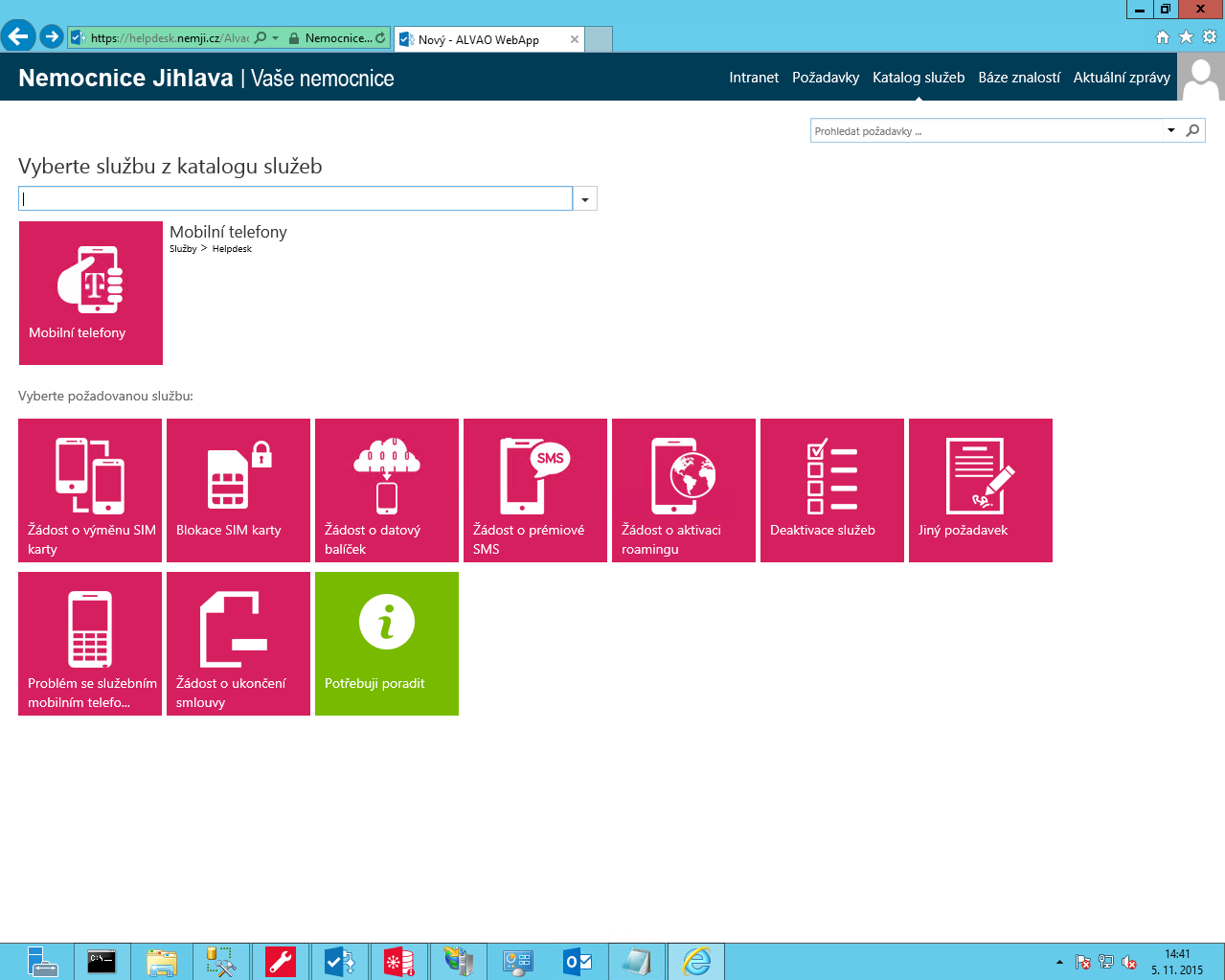 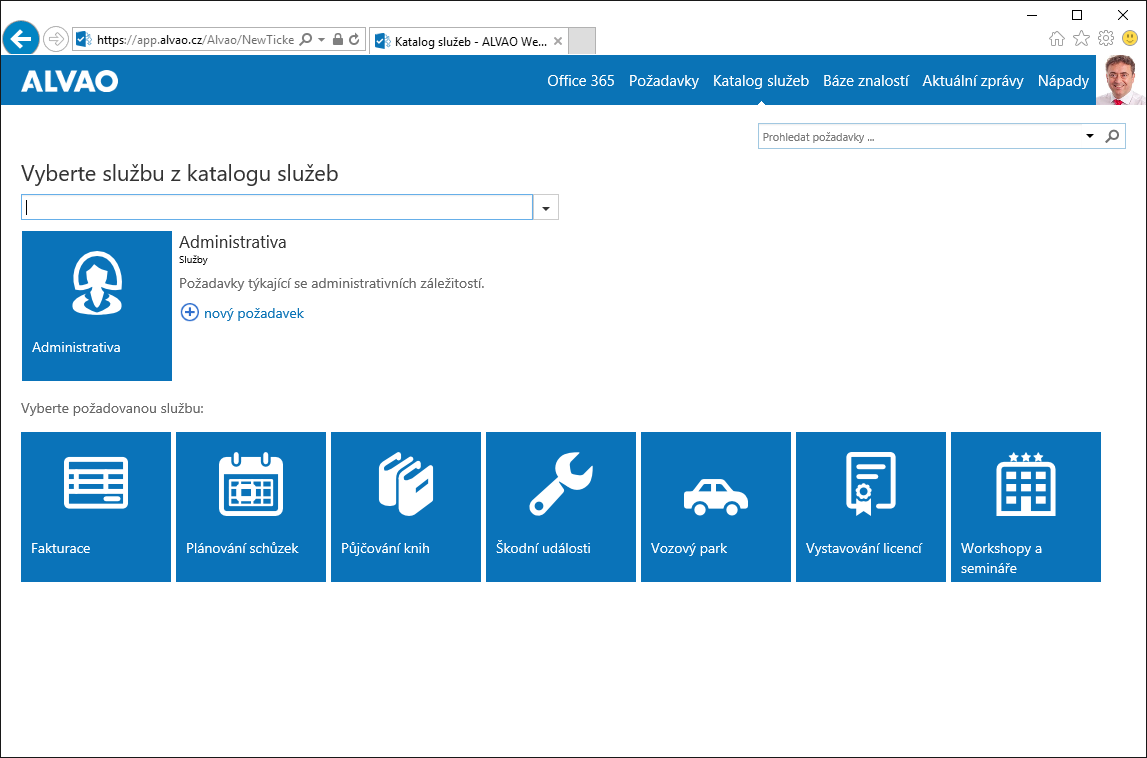 Zápisy/požadavky z porad
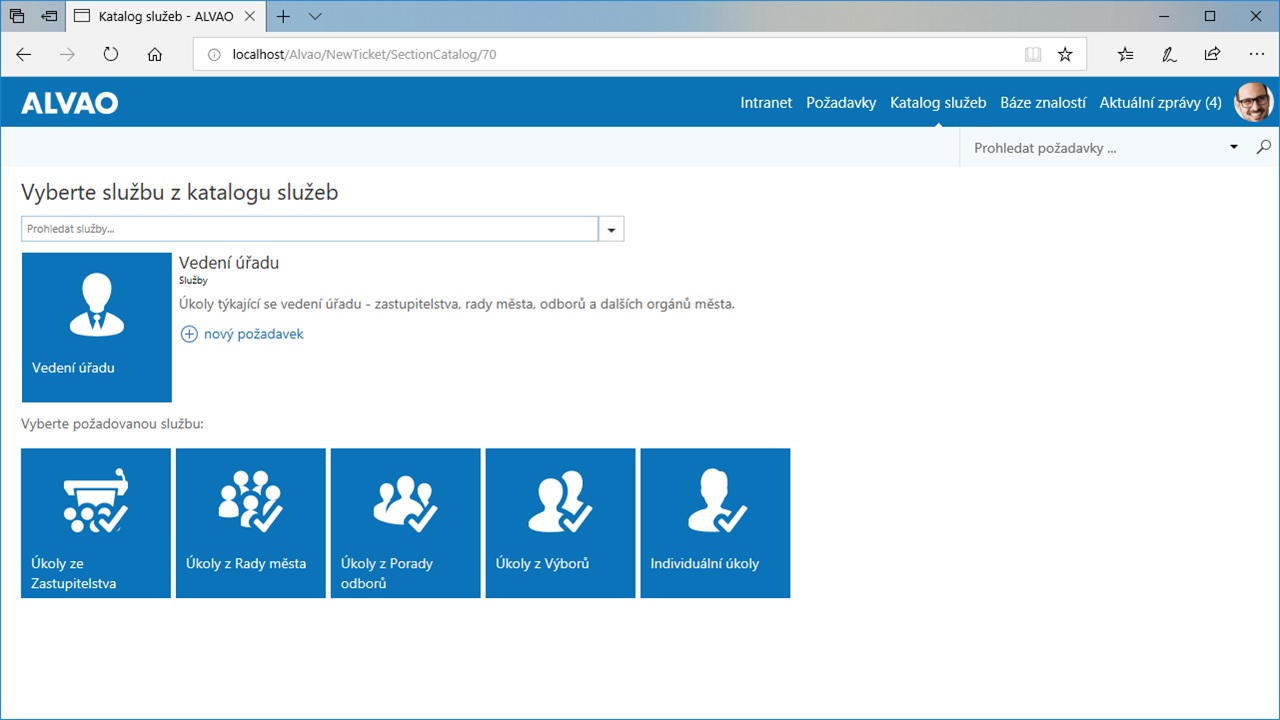 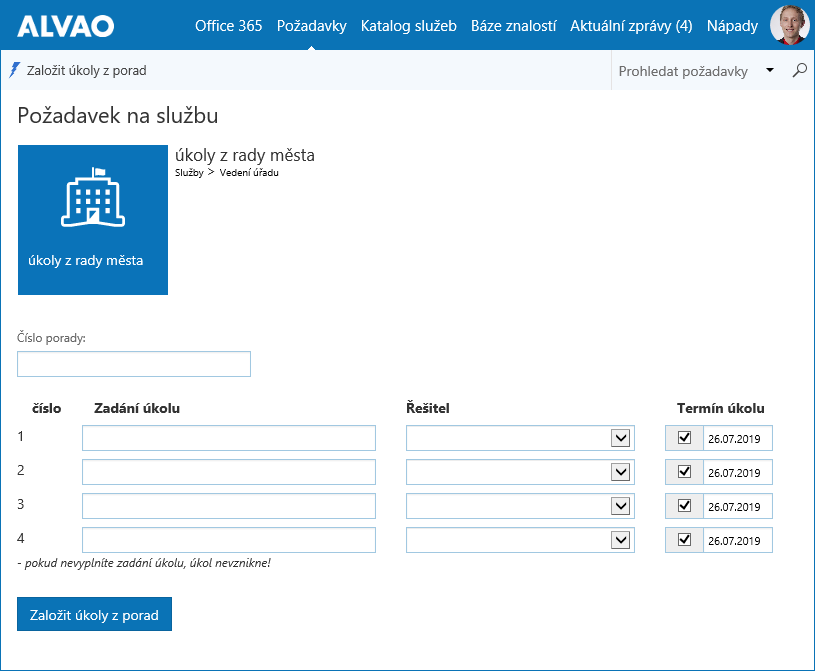 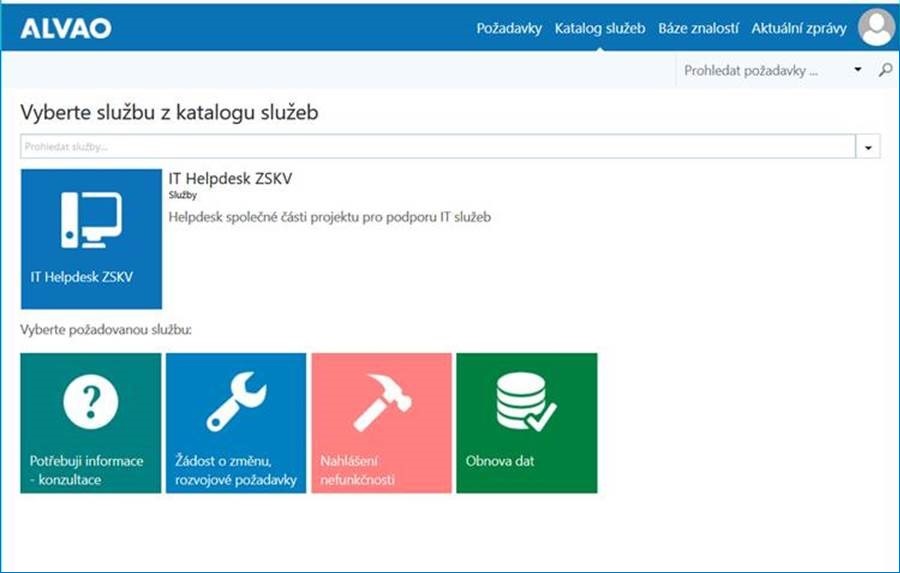 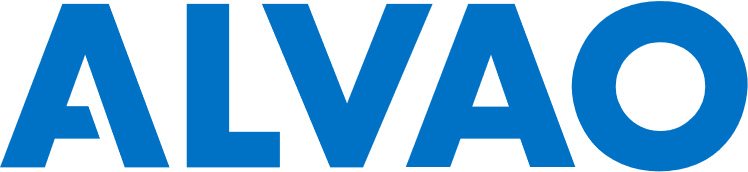 Přívětivá tvář pro žadatele
Po
Před
Jedno kontaktní místo.
Na koho se mohu obrátit?
Vím, co se děje.
Řeší někdo můj požadavek?
Dohodnutá pravidla a kvalita řešení.
Kdy to konečně bude hotové?
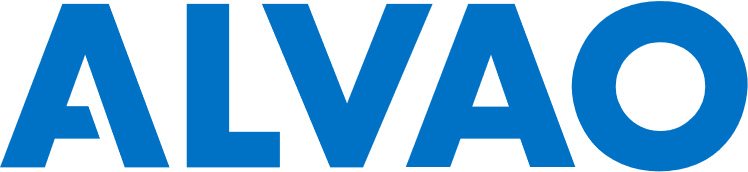 [Speaker Notes: Vím, kam se obrátit (nemusím nikoho nahánět) 

Vím, co se děje 

Mám realistická očekávání o kvalitě a rychlosti řešení]
Mocný nástroj pro řešitele
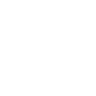 Po
Před
Směrování na správné řešitele.
Kdo to bude řešit?
Jasné priority a postup řešení.
Čím bych měl začít?
Přehled o množství práce a kvalitě řešení.
Stihneme to všechno vyřešit?
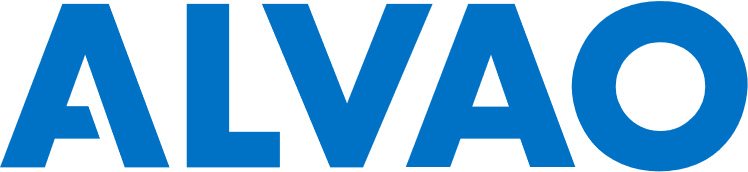 [Speaker Notes: Požadavky jsou směřovány na správné osoby 

Řešitelé ráno přijdou do práce a vidí, priority a vedení při plnění úkolů  

Manažer má přehled o vytíženosti oddělení – partner pro byznys - což dává diskusím s byznysem úplně jiný rozměr (kvalita vs. kapacita).]
ALVAO Service DeskPřívětivá tvář pro uživatele, mocný nástroj pro týmy interních služeb (IT, HR, Facility)
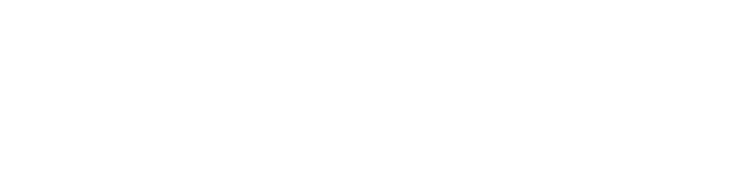 [Speaker Notes: Každý ve společnosti ví, kam se obrátit, když něco potřebuje 

Přívětivá tvář, jednotné kontaktní místo 

Mocný nástroj - Týmům uleví v práci - jasná prioritizace, transparentní řešení požadavků, dokonalý přehled o vlastní práci]
Asset Management
Představení produktu
Asset Management
 systém pro technickou správu IT i NON IT majetku s automatickou detekcí hardware a nainstalovaného software
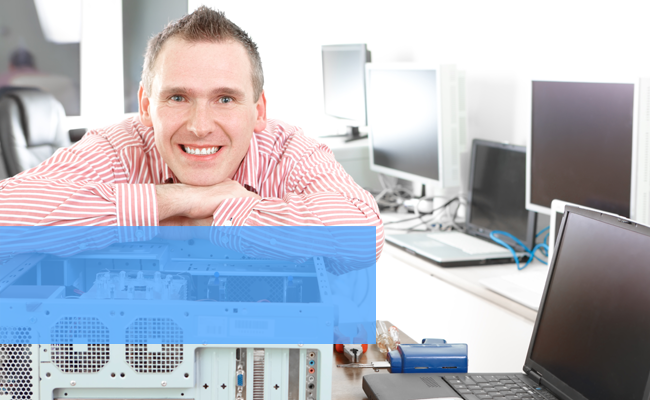 Organizační strom – lidé, oddělení, budovy, učebny

Rozsáhlá knihovna softwarových vzorů 

Automatická správa knihovny softwarových vzorů 

4)   Tvorba a technická evidence vlastních objektů a vlastností těchto objektů IT i NON IT

6)   Správa software (SAM)  včetně SW auditu

7)   Správa zařízení a služeb včetně inventarizace a technické evidence

8)  Periodické činnosti
Evidence majetku v AM
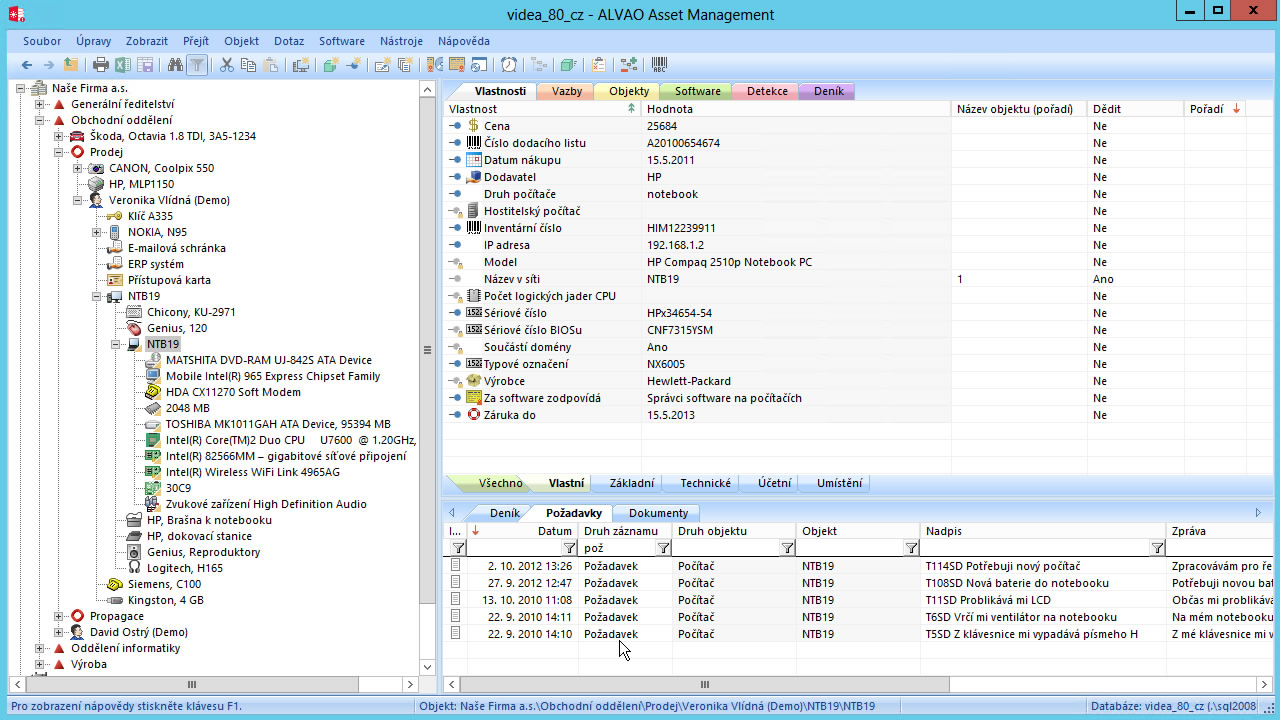 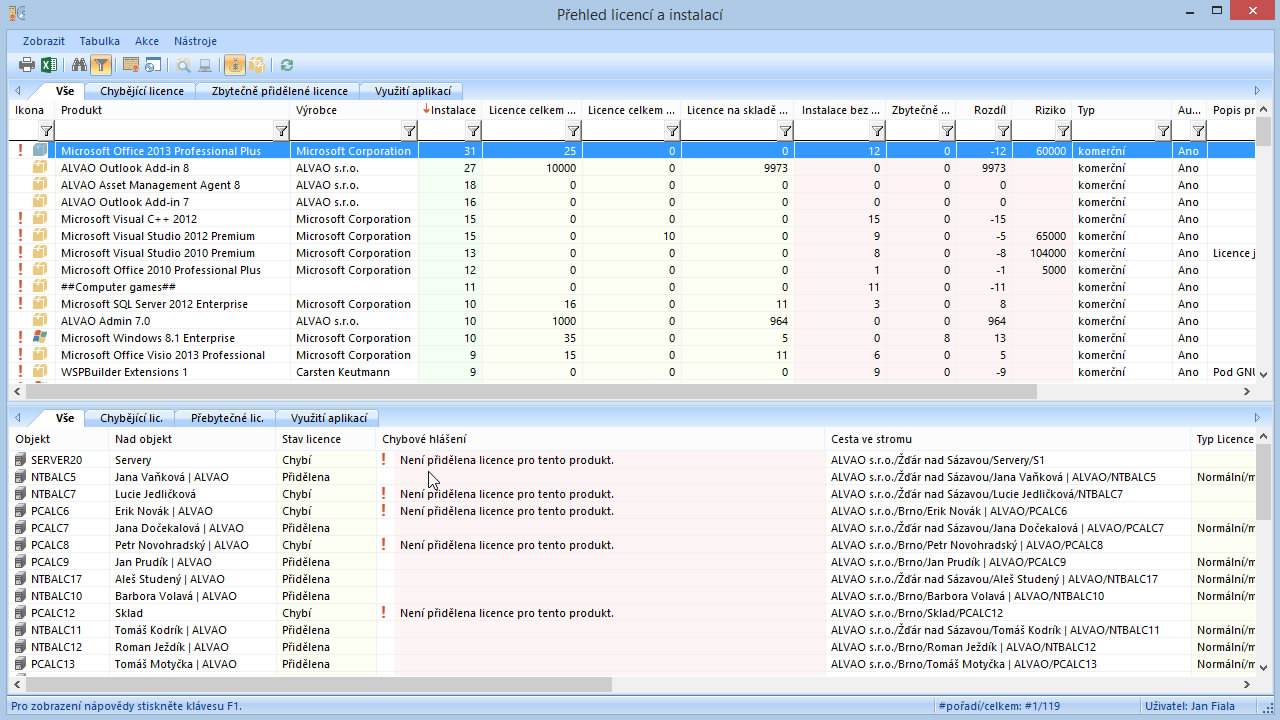 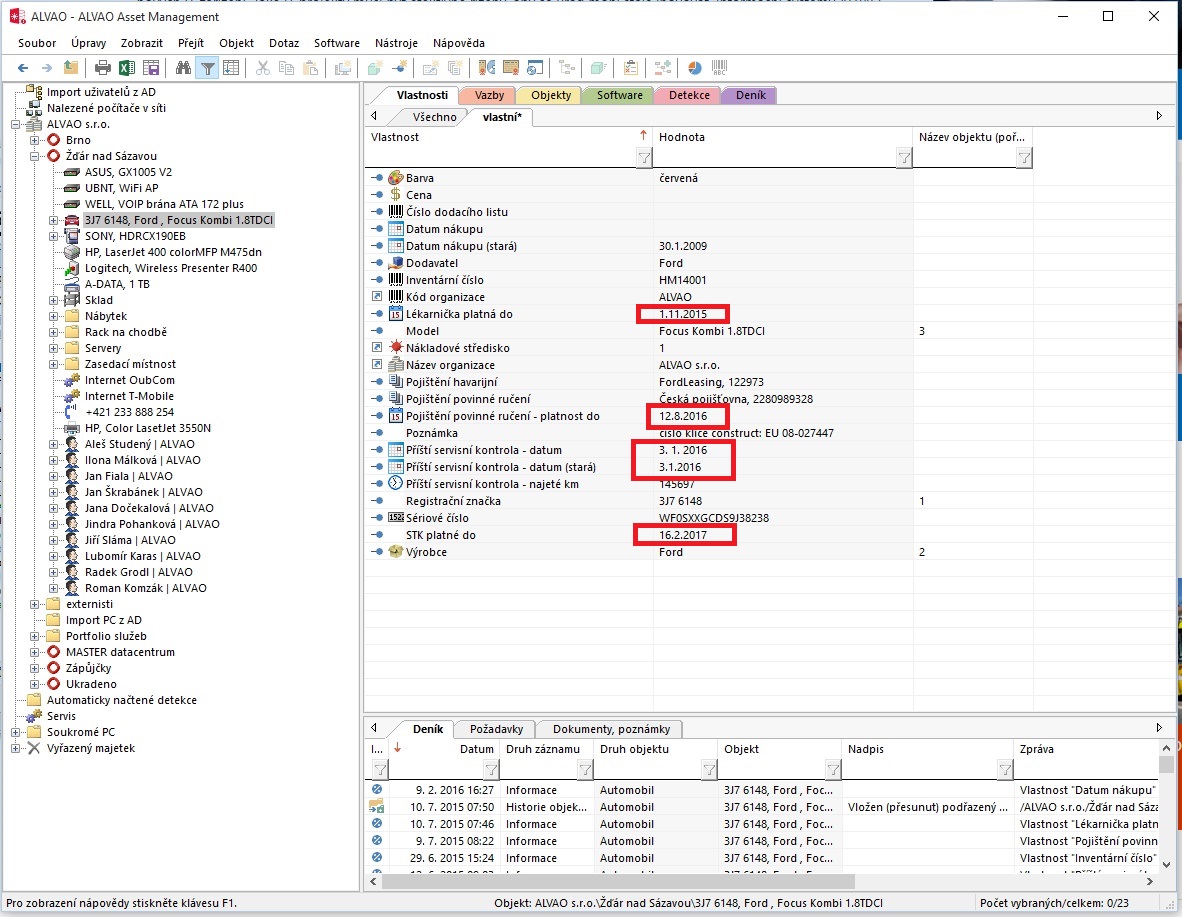 Kritická infrastruktura v AM & CMDB
Zaměstnanci vidí svěřený IT majetek
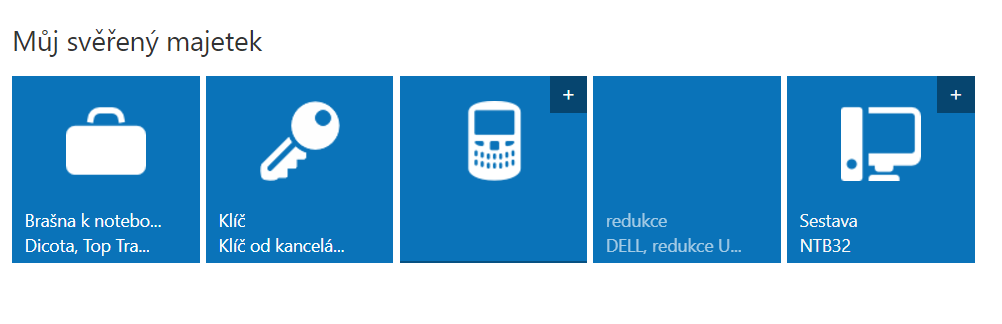 Přehled svěřeného majetku a
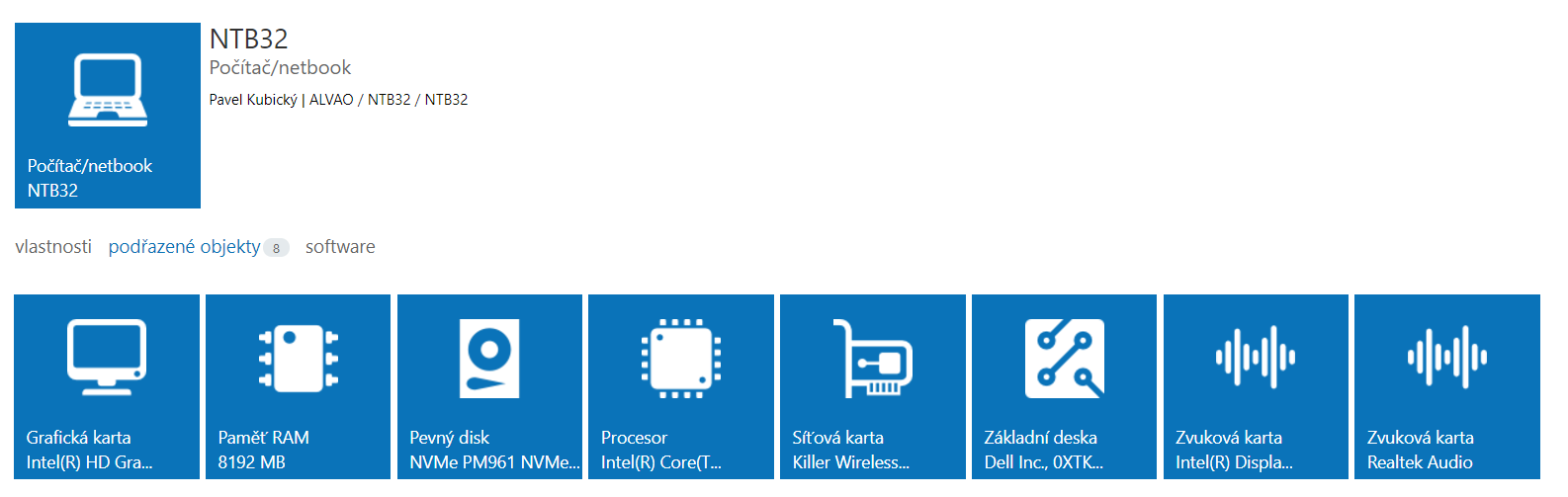 [Speaker Notes: Navíc účetní oddělení budou mít přístup do systému a uvidí zda zařízení dorazilo do IT oddělení (obvykle faktura dorazí později než vlastní zařízení)

Plánujeme dokonce srovnávací sestavu, která bude identifikovat rozdíly v evidenci majektu v systému Noris vs. ALVAO. Díky tomu se snadno zjistí, zda se nezapoměl provést předávací protokol a nebo se naopak neprovedl převod bez vědomí IT.]
Správa majetku snadno a intuitivně
Po
Před
Jedno místo pravdy o veškerém majetku
Roztříštěné evidence v Excelu
Ihned mám k dispozici všechny informace
Info o zařízení sháním až při incidentu
Nemusíme se bát auditu
Chaos v licencích nás finančně ohrožuje
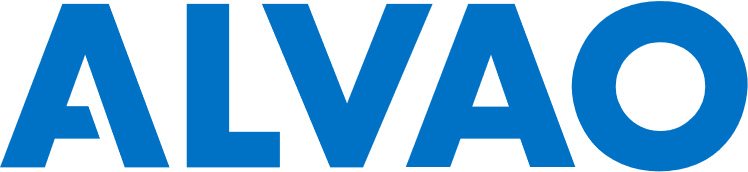 [Speaker Notes: Vím, kam se obrátit (nemusím nikoho nahánět) 

Vím, co se děje 

Mám realistická očekávání o kvalitě a rychlosti řešení]
ALVAO Asset ManagementDokonalý přehled v majetku napříč životním cyklem
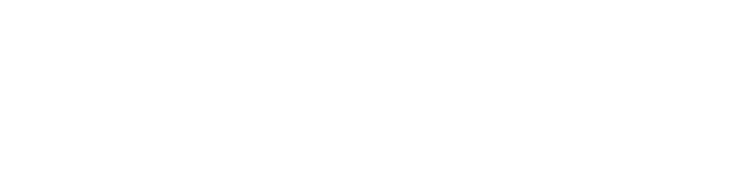 [Speaker Notes: Každý ve společnosti ví, kam se obrátit, když něco potřebuje 

Přívětivá tvář, jednotné kontaktní místo 

Mocný nástroj - Týmům uleví v práci - jasná prioritizace, transparentní řešení požadavků, dokonalý přehled o vlastní práci]
Ukázky práce se systémem
Co mám udělat, abych mohl začít používat